Chapitre 02
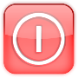 Représentation graphique d’un objet technique
Leçon 2 :
 LA COUPE SIMPLE
MISE EN SITUATION
Cours 2ème année secondaire
PRINCIPE D’UNE SECTION
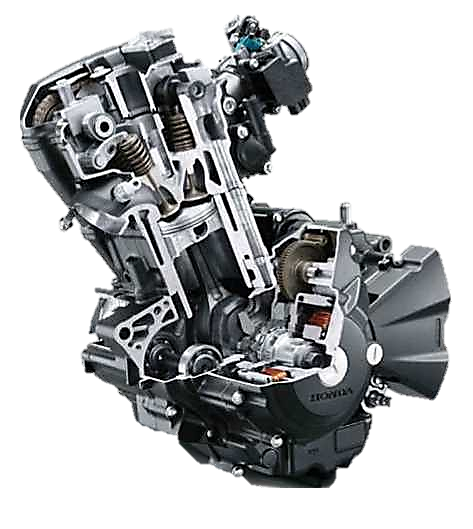 Q.C.M
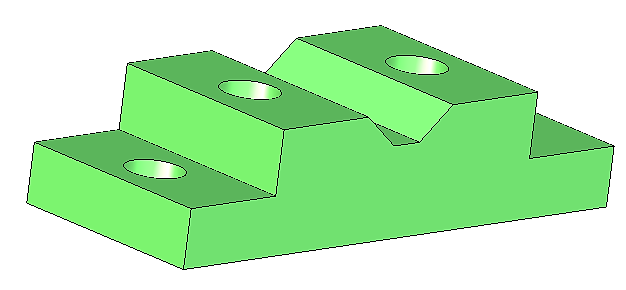 EXERCICE 03
EXERCICE 04
MANUEL D’ACTIVITÉS
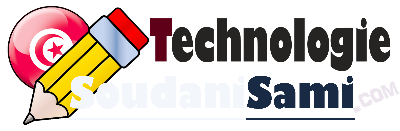 2020 / 2021
leçon 1 :                          Analyse
Définition Graphique d'un Objet Technique
Chap.
2
Leçon 2
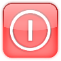 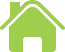 LA COUPE SIMPLE
MISE EN SITUATION  :
Une coupe ou vue en coupe est une représentation permettant une meilleure définition et une compréhension plus aisée des formes intérieures d’un ou plusieurs composants.
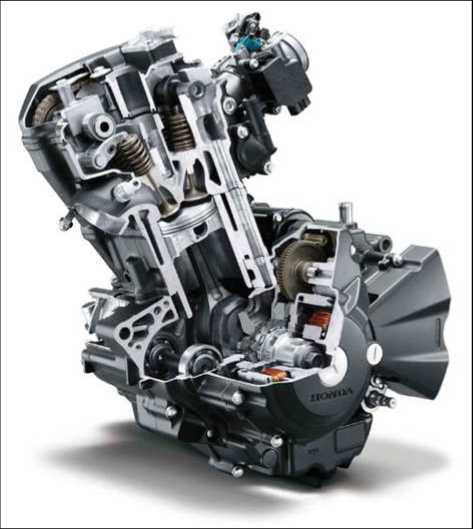 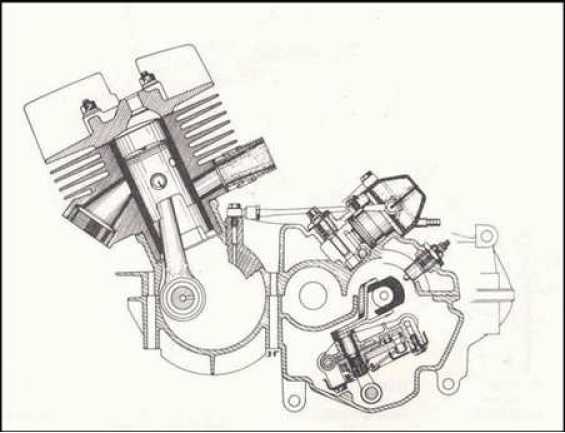 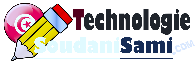 2ème  Année secondaire
leçon 2 :                                            La Coupe simple
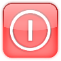 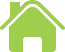 Exemple : 
Supposons que l'on veuille dessiner la pièce ci-dessous en mettant en valeur la forme à l'intérieur.
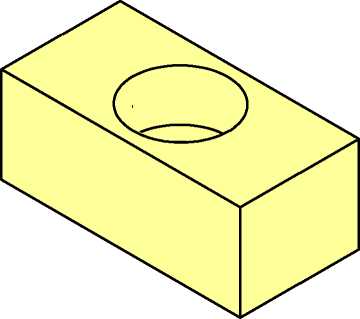 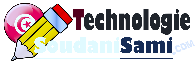 2ème  Année secondaire
leçon 2 :                                            La Coupe simple
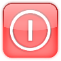 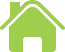 On imagine que la pièce est coupée en deux
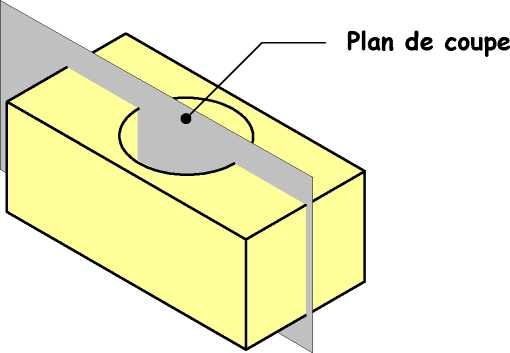 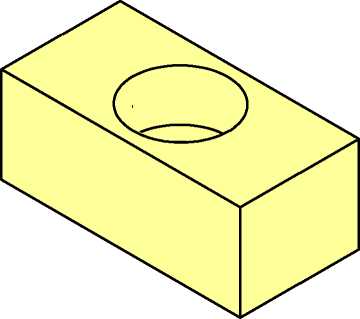 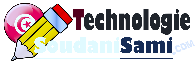 2ème  Année secondaire
leçon 2 :                                            La Coupe simple
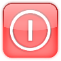 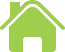 On isole l'un des deux morceaux obtenus.
Partie représentée
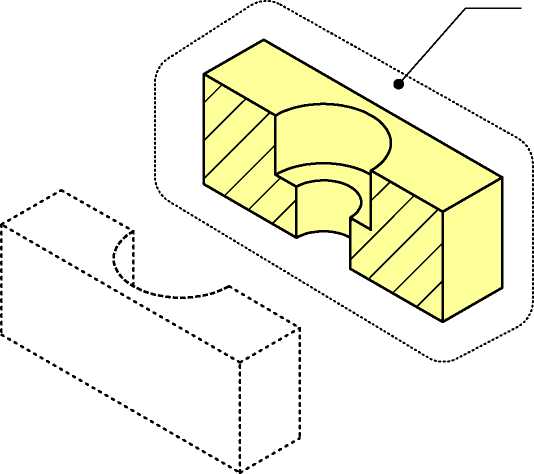 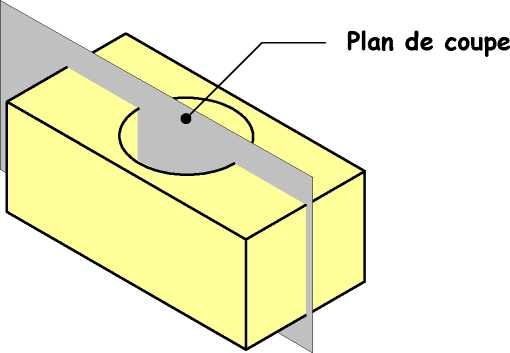 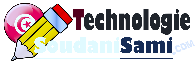 2ème  Année secondaire
leçon 2 :                                            La Coupe simple
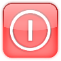 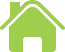 On le dessine en hachurant les zones qui ont été coupées.
Partie représentée
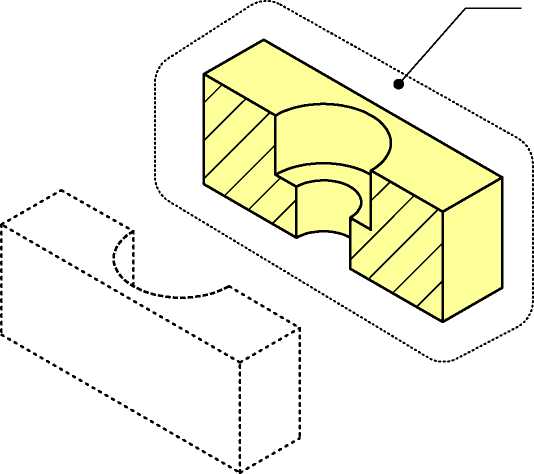 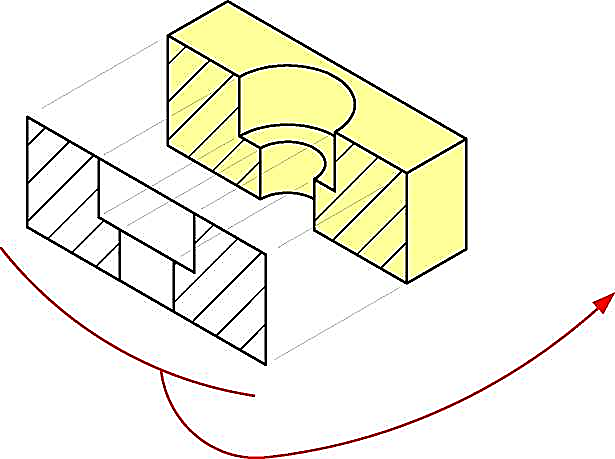 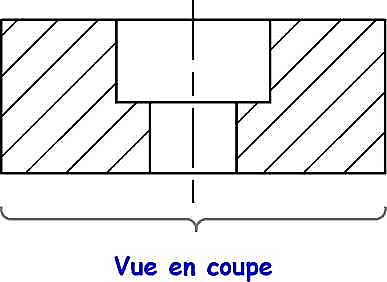 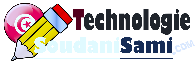 2ème  Année secondaire
leçon 2 :                                            La Coupe simple
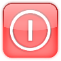 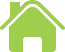 Il est nécessaire d'indiquer sur une autre vue de la pièce la position du plan de coupe. On fait cela avec un trait d'axe dont les extrémités sont des traits forts.
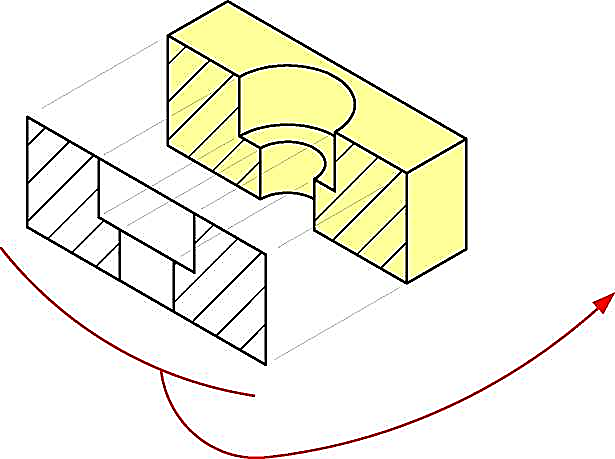 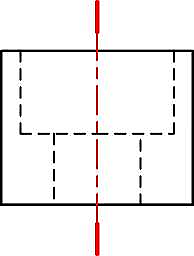 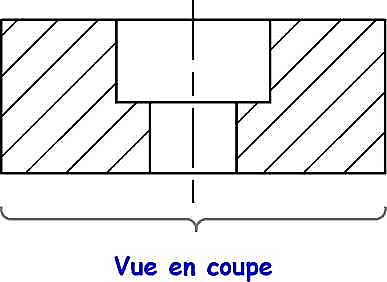 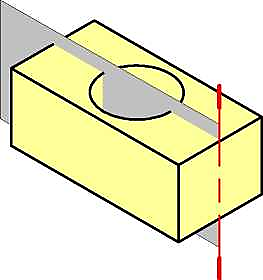 Plan de coupe
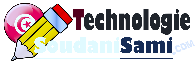 2ème  Année secondaire
leçon 2 :                                            La Coupe simple
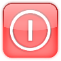 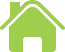 Pour indiquer la partie qui sera dessinée ainsi que la direction selon laquelle on l'observe, on place une flèche sur chaque extrémités du trait d'axe.
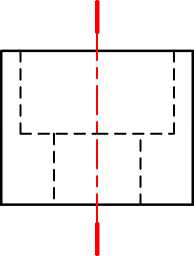 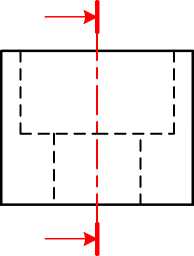 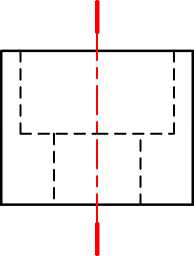 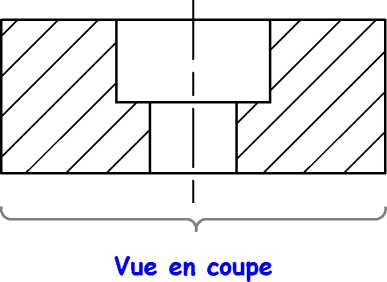 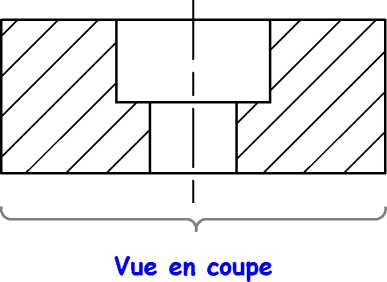 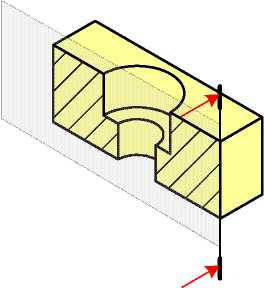 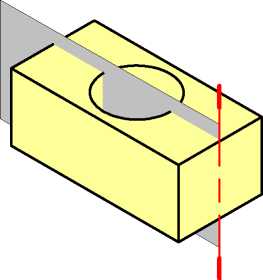 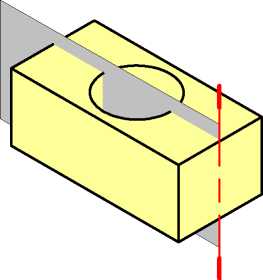 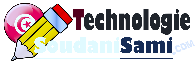 2ème  Année secondaire
leçon 2 :                                            La Coupe simple
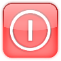 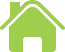 Enfin pour lier le plan de coupe et la vue correspondante, on place une lettre sur chaque flèche. Et on les utilise également pour nommer la vue en coupe.
Nom de la vue
A - A
A
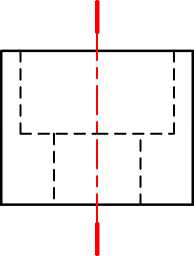 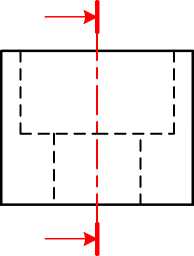 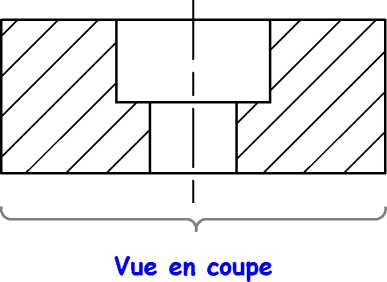 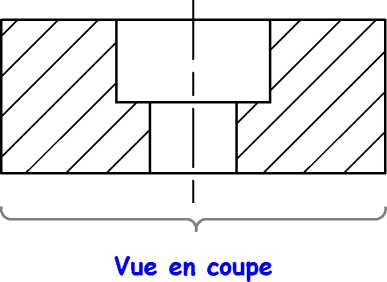 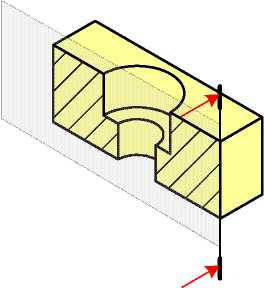 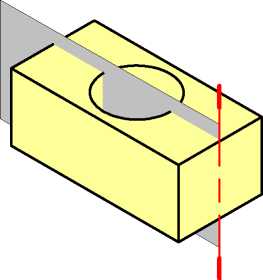 A
A
A
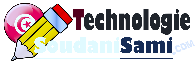 2ème  Année secondaire
leçon 2 :                                            La Coupe simple
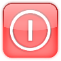 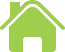 Enfin pour lier le plan de coupe et la vue correspondante, on place une lettre sur chaque flèche. Et on les utilise également pour nommer la vue en coupe.
Nom de la vue
A - A
A - A
A
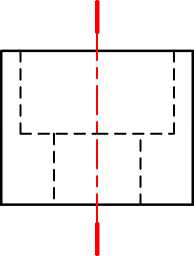 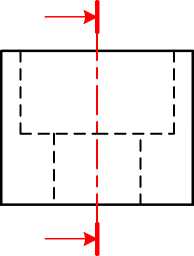 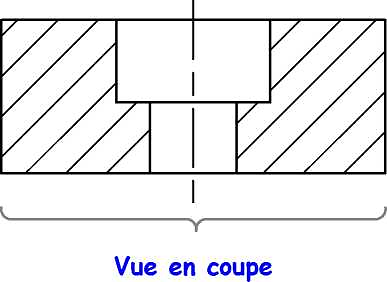 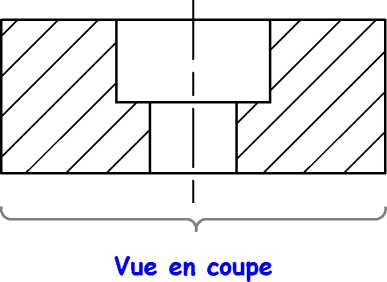 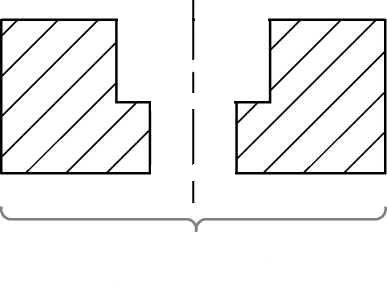 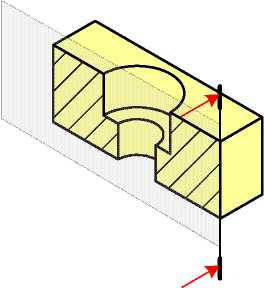 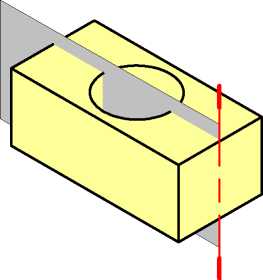 A
A
Vue en section
A
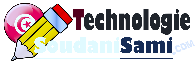 2ème  Année secondaire
leçon 2 :                                            La Coupe simple
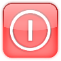 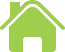 2) PRINCIPE D’UNE SECTION
Dans une section, seule la partie coupée est dessinée (là où la matière est réellement coupée). Elles permettent d'éviter les vues surchargées en isolant les formes que l'on désire préciser.
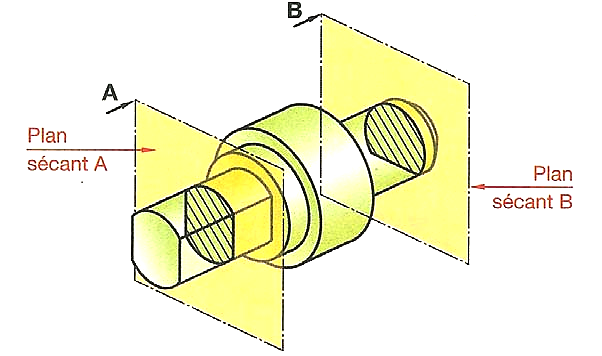 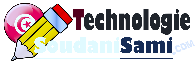 2ème  Année secondaire
leçon 2 :                                            La Coupe simple
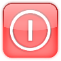 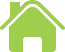 2) PRINCIPE D’UNE SECTION
Dans une section, seule la partie coupée est dessinée (là où la matière est réellement coupée). Elles permettent d'éviter les vues surchargées en isolant les formes que l'on désire préciser.
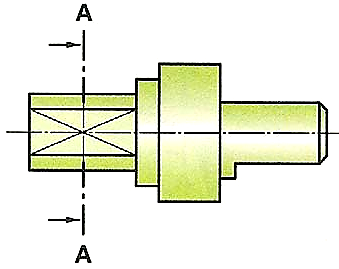 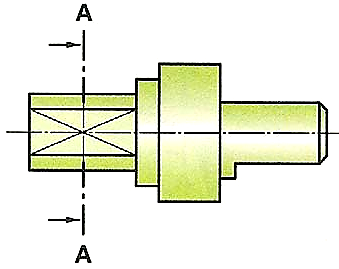 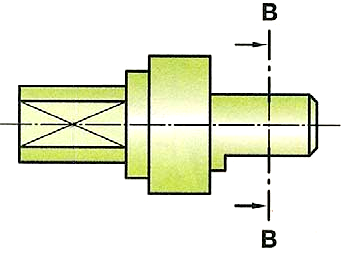 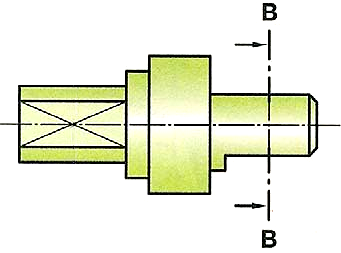 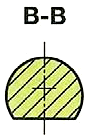 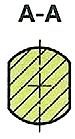 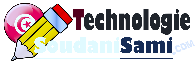 2ème  Année secondaire
leçon 2 :                                            La Coupe simple
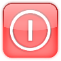 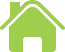 ?
NB: - Une section ne représente que le plan .................... (plan sécant)
       - Une section ne représente jamais les traits ......................
de coupe
2) PRINCIPE D’UNE SECTION
Dans une section, seule la partie coupée est dessinée (là où la matière est réellement coupée). Elles permettent d'éviter les vues surchargées en isolant les formes que l'on désire préciser.
?
cachés
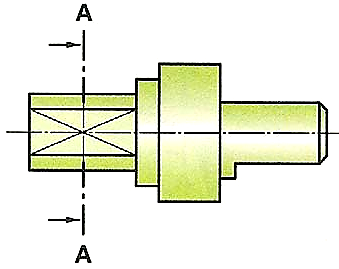 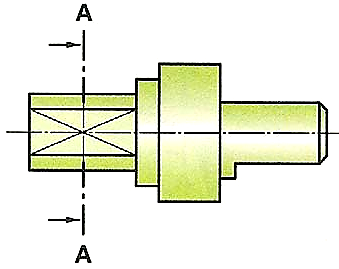 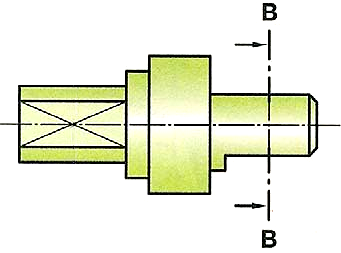 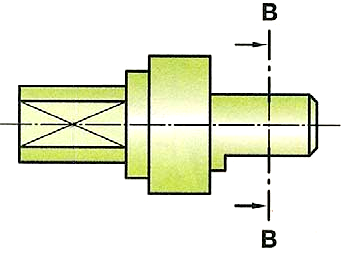 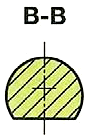 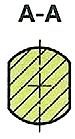 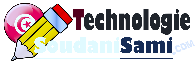 2ème  Année secondaire
leçon 2 :                                            La Coupe simple
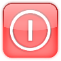 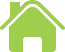 Question 1
Quelle partie de la pièce sera représentée avec le plan de coupe A-A?
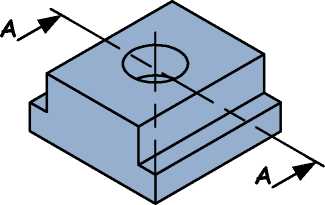 Réponses :
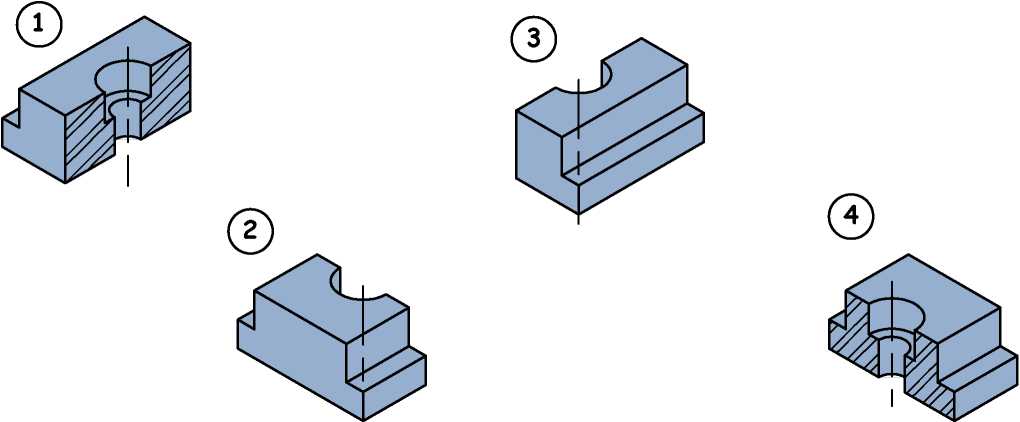 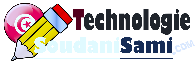 2ème  Année secondaire
leçon 2 :                                            La Coupe simple
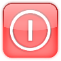 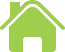 Question 2
Quelle partie de la pièce sera représentée avec le plan de coupe B-B?
B
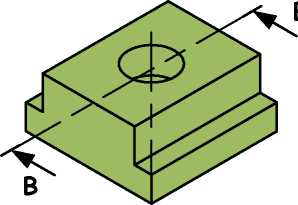 Réponses :
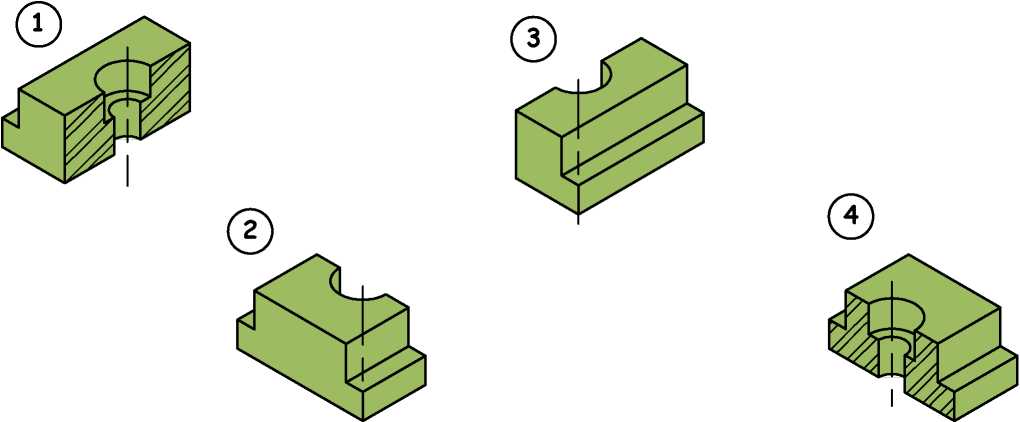 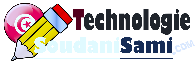 2ème  Année secondaire
leçon 2 :                                            La Coupe simple
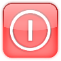 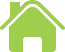 Question 3
Quelle partie de la pièce sera représentée avec le plan de coupe C-C?
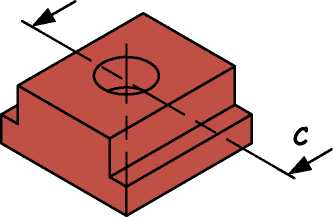 Réponses :
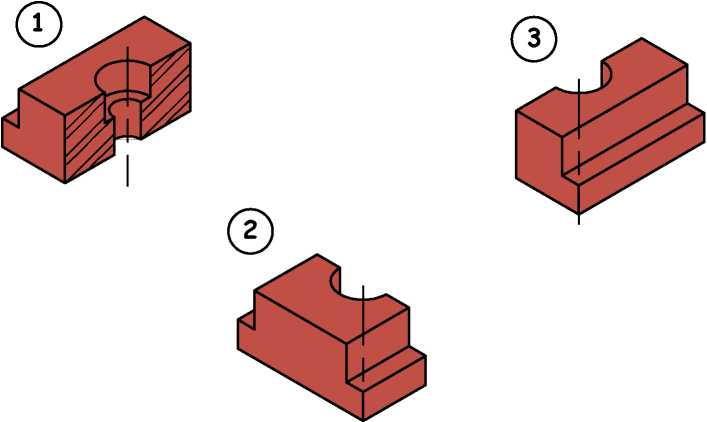 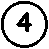 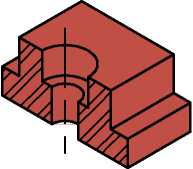 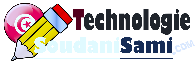 2ème  Année secondaire
leçon 2 :                                            La Coupe simple
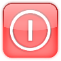 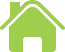 Question 4
Quelle vue de la pièce obtiendra t'on avec le plan de coupe E-E?
E
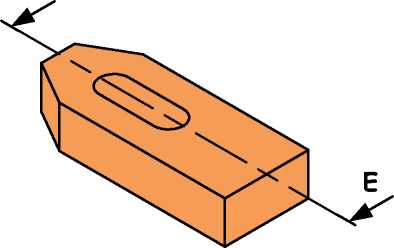 Réponses :
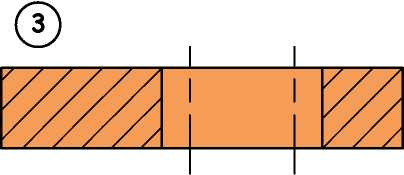 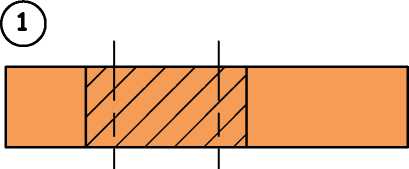 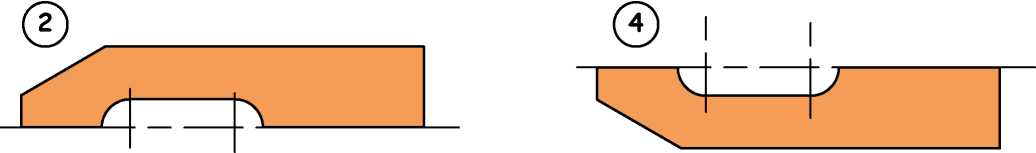 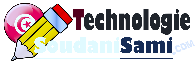 2ème  Année secondaire
leçon 2 :                                            La Coupe simple
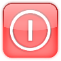 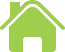 Question 5
Quelle vue de la pièce obtiendra t'on avec le plan de coupe F-F?
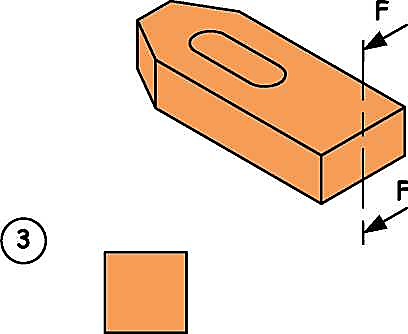 Réponses :
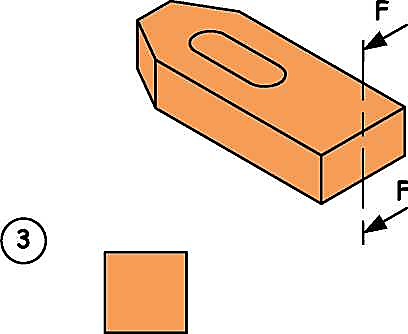 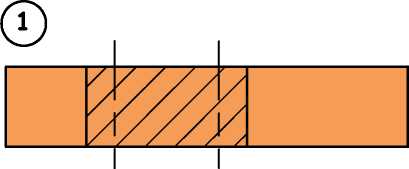 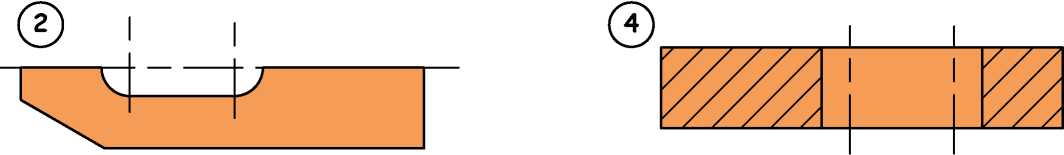 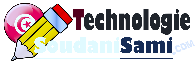 2ème  Année secondaire
leçon 2 :                                            La Coupe simple
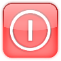 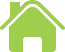 Question 6
Quelle vue de la pièce obtiendra t'on avec le plan de coupe G-G?
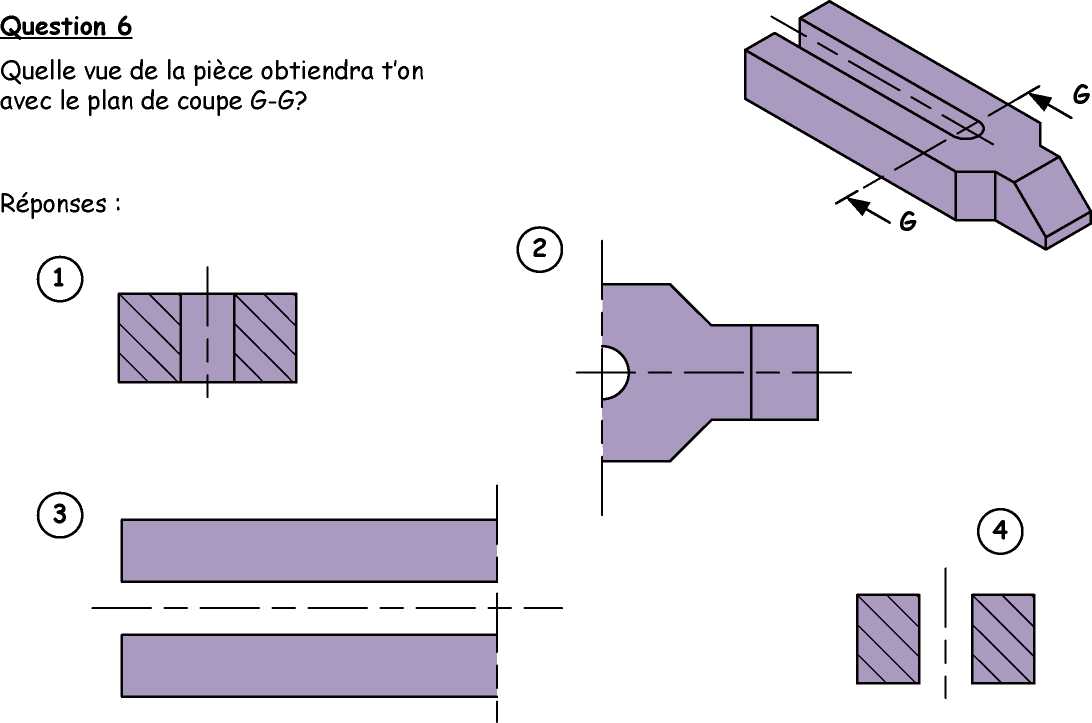 Réponses :
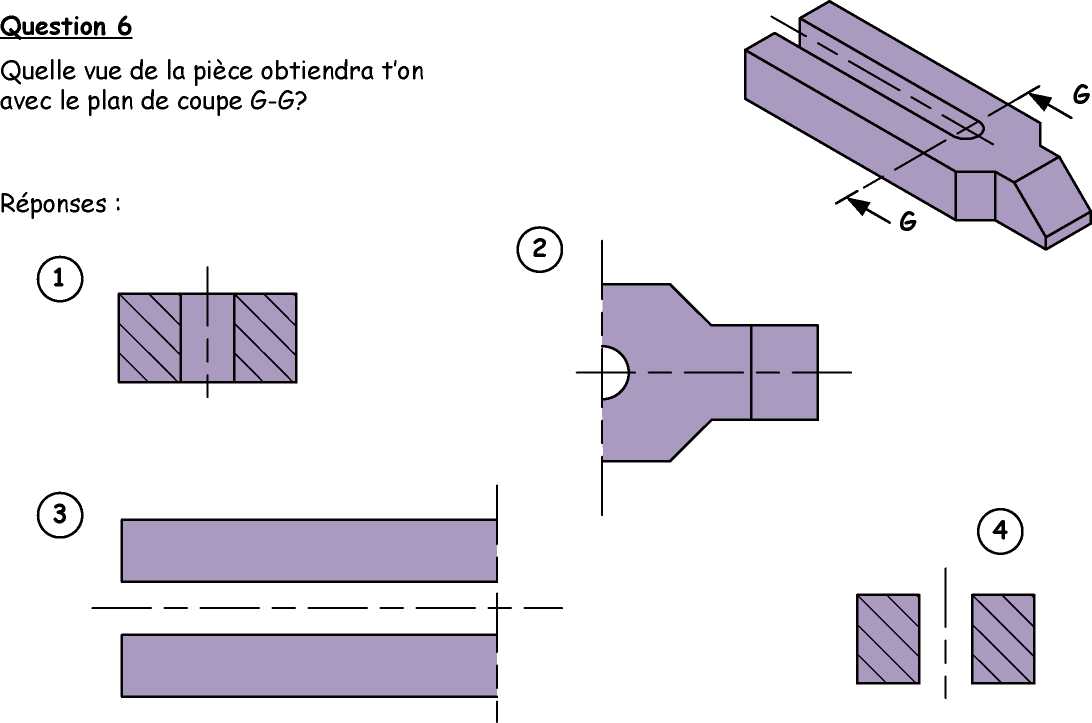 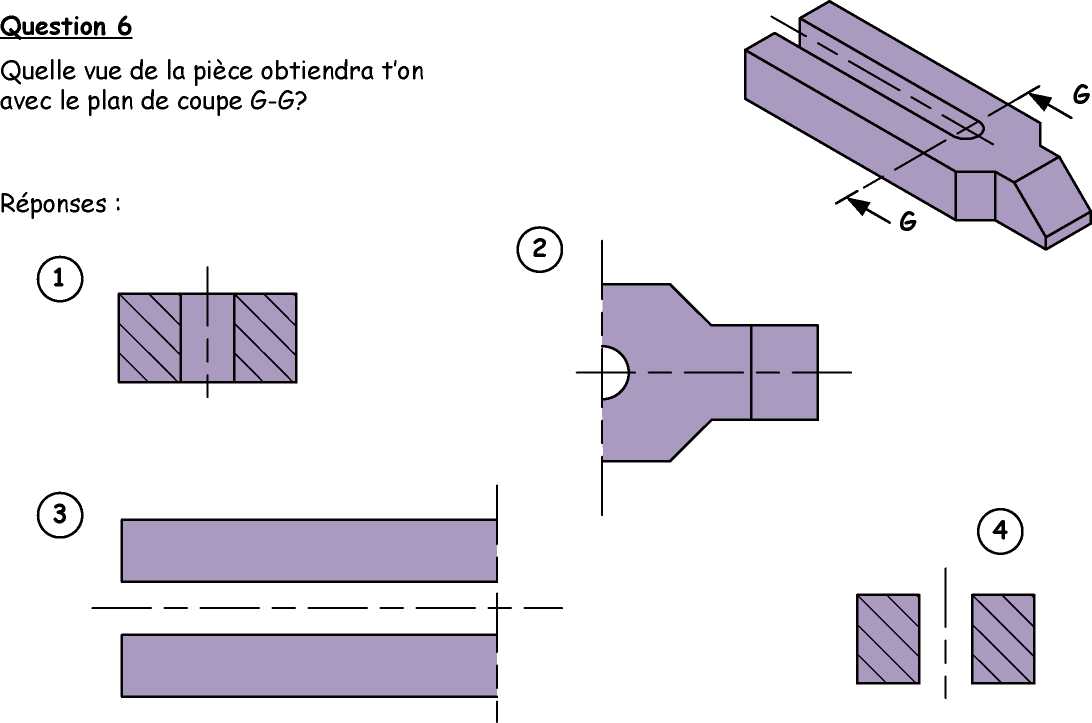 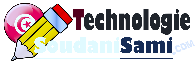 2ème  Année secondaire
leçon 2 :                                            La Coupe simple
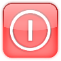 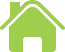 Question 7
Quelle vue de la pièce obtiendra t'on avec le plan de coupe H-H?
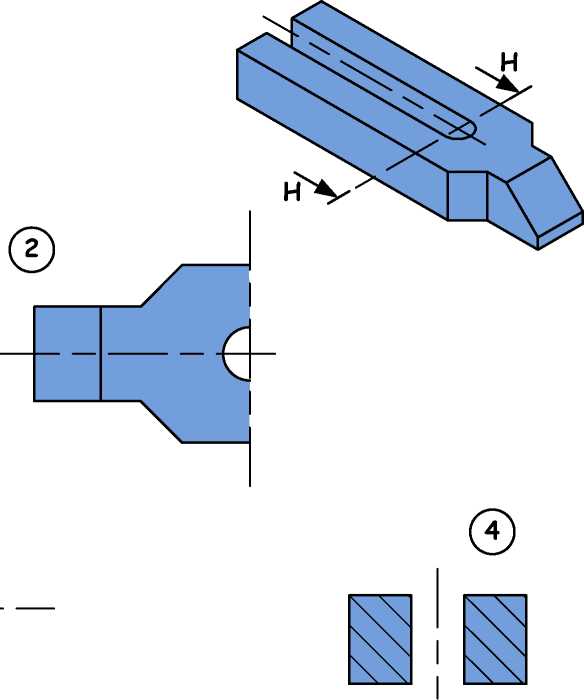 Réponses :
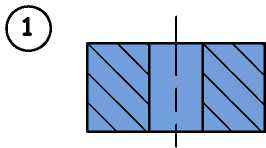 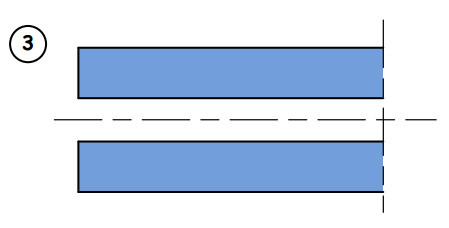 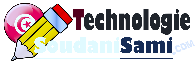 2ème  Année secondaire
leçon 2 :                                            La Coupe simple
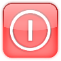 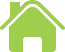 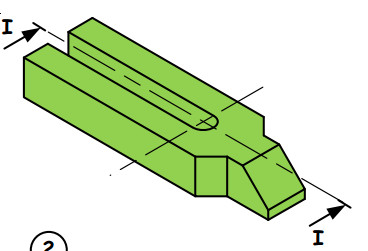 Question 8
Quelle vue de la pièce obtiendra t'on avec le plan de coupe I-I?
Réponses :
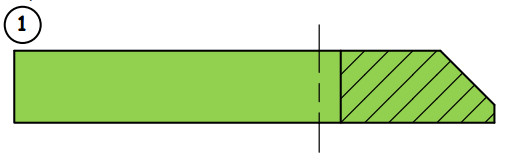 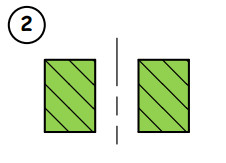 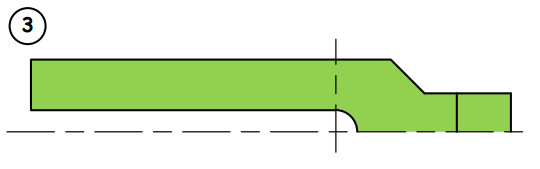 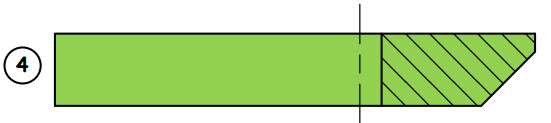 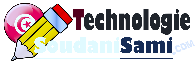 2ème  Année secondaire
leçon 2 :                                            La Coupe simple
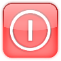 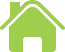 Question 9
Quelle vue de la pièce obtiendra t'on avec le plan de coupe L-L?
Réponses :
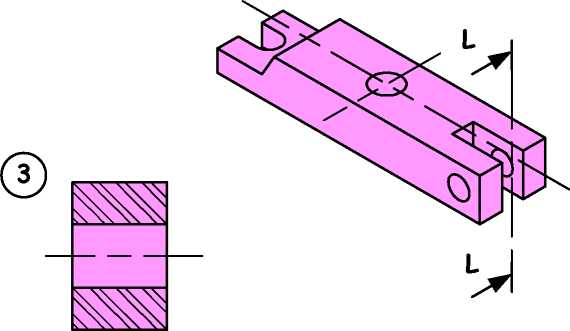 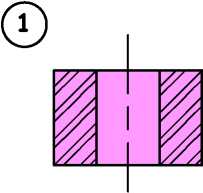 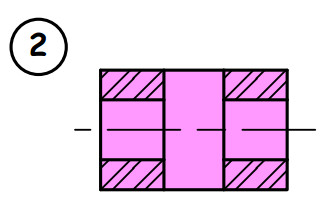 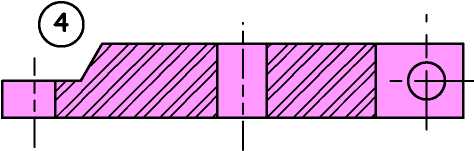 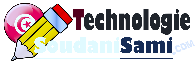 2ème  Année secondaire
leçon 2 :                                            La Coupe simple
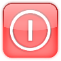 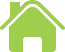 Question 10
Quelle vue de la pièce obtiendra t'on avec le plan de coupe M-M?
Réponses :
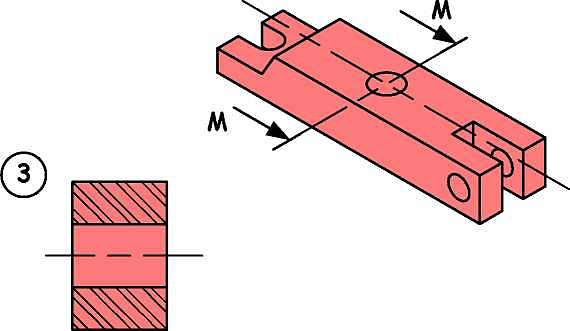 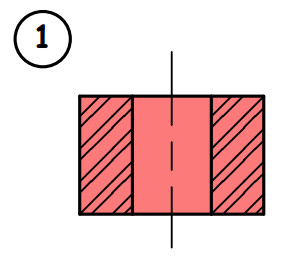 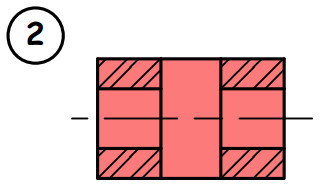 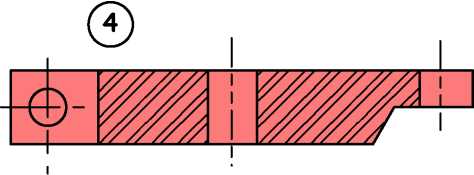 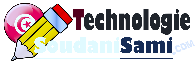 2ème  Année secondaire
leçon 2 :                                            La Coupe simple
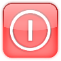 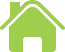 Question 11
Quelle vue de la pièce obtiendra t'on avec le plan de coupe N-N?
Réponses :
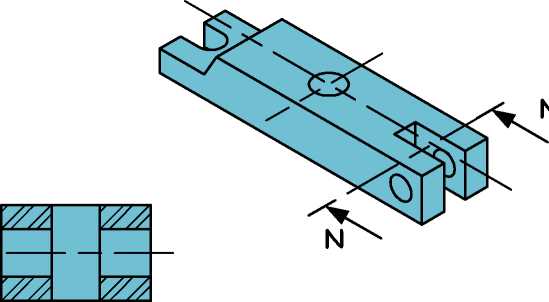 N
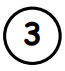 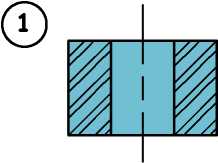 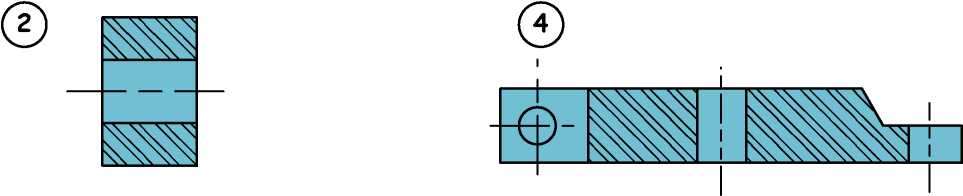 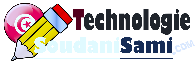 2ème  Année secondaire
leçon 2 :                                            La Coupe simple
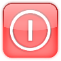 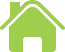 Question 12
A quel plan de coupe correspond la vue de la pièce ci-contre?
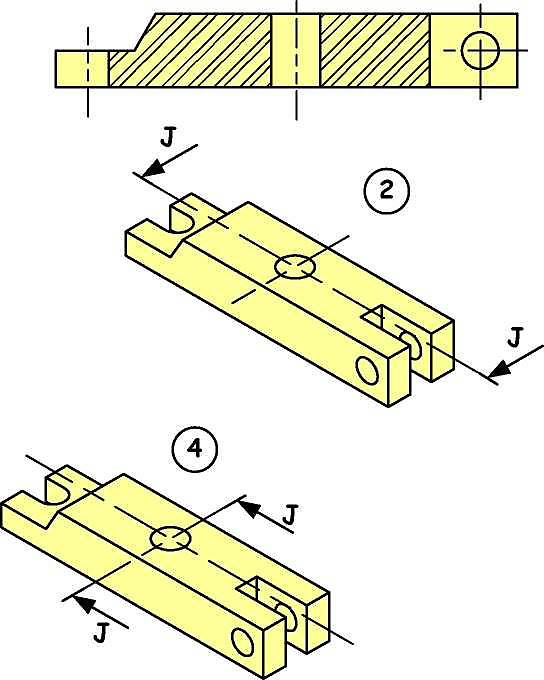 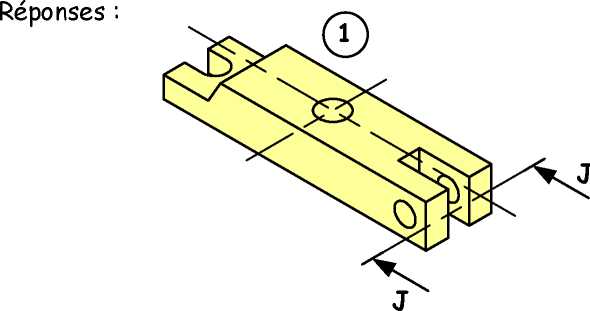 J
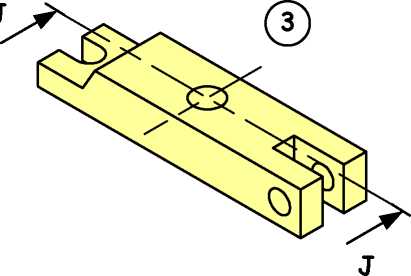 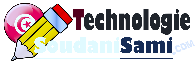 2ème  Année secondaire
A
leçon 2 :                                            La Coupe simple
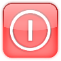 Section A - A
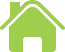 A
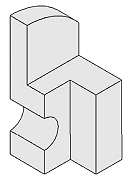 A - A
Exercice 03 :  Compléter les trois vues ci-dessous
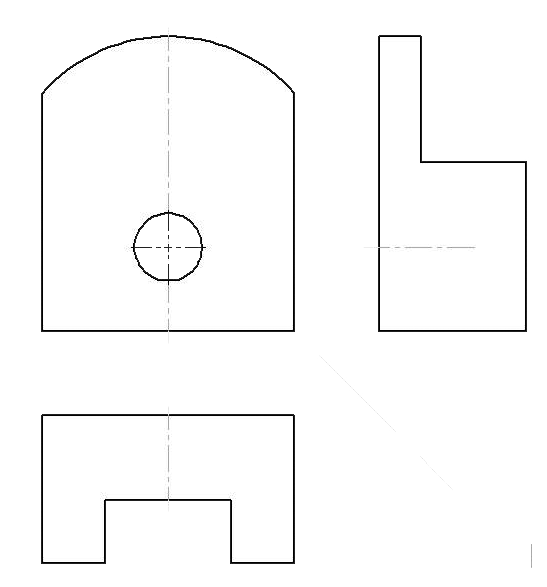 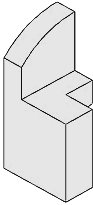 A
A
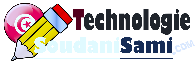 2ème  Année secondaire
leçon 2 :                                            La Coupe simple
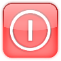 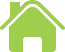 Exercice 04 :  On donne ci-dessous le dessin incomplet du socle (1) selon trois vues incomplètes
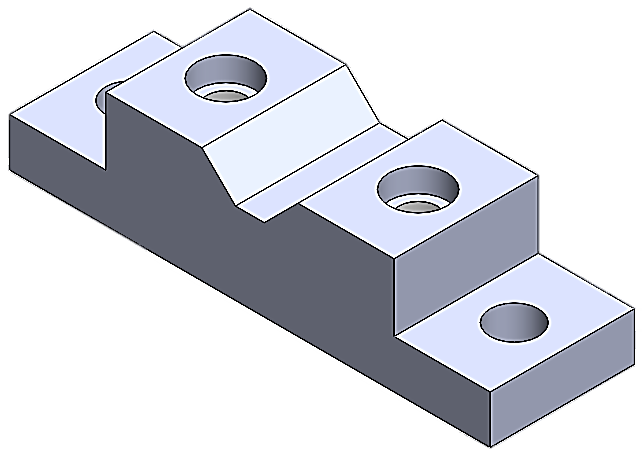 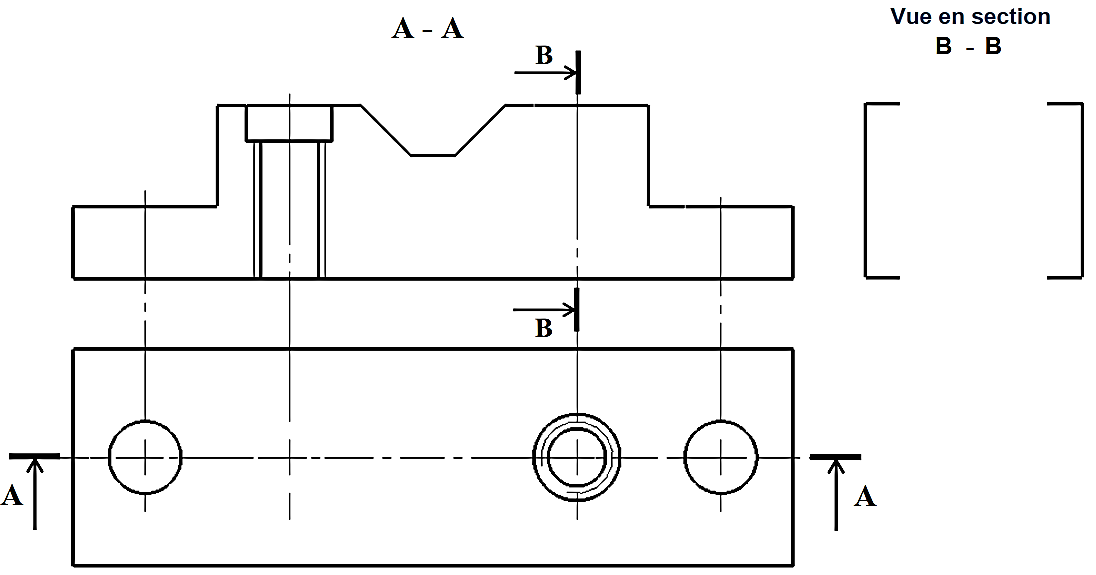 On demande de compléter :1- La vue de face en coupe A-A2- La vue de dessus3- La vue en section B-B
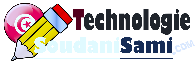 2ème  Année secondaire
A
A
leçon 2 :                                            La Coupe simple
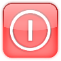 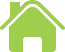 Exercice 04 :  On donne ci-dessous le dessin incomplet du socle (1) selon trois vues incomplètes
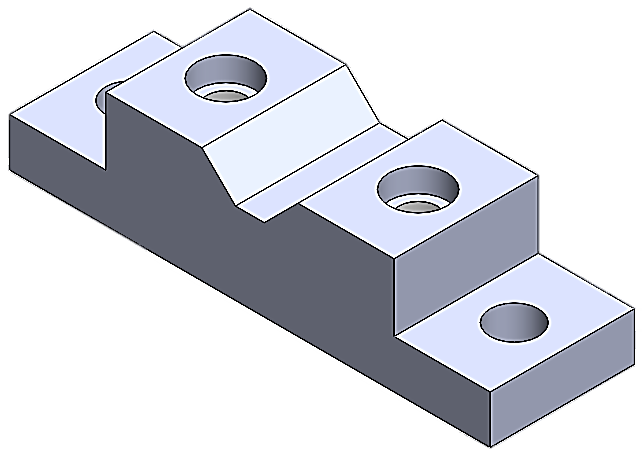 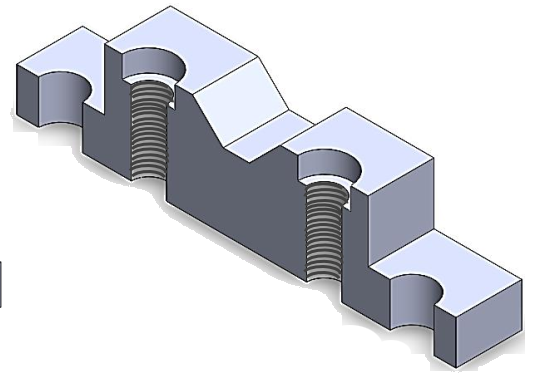 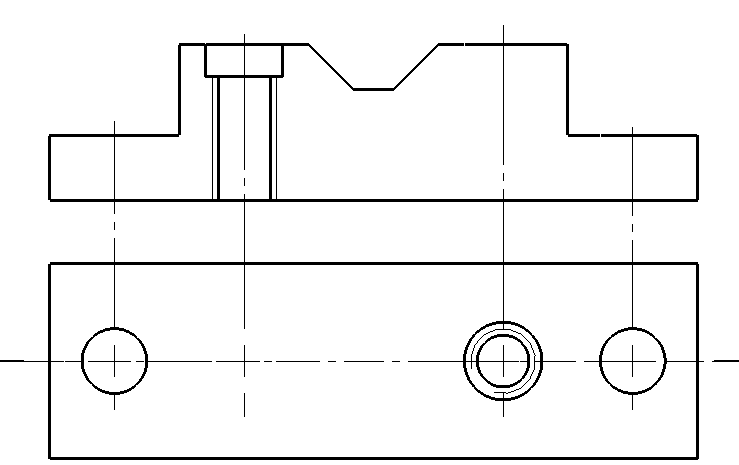 A
A
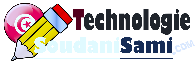 2ème  Année secondaire
A
leçon 2 :                                            La Coupe simple
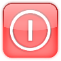 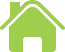 Exercice 04 :  On donne ci-dessous le dessin incomplet du socle (1) selon trois vues incomplètes
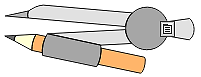 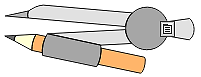 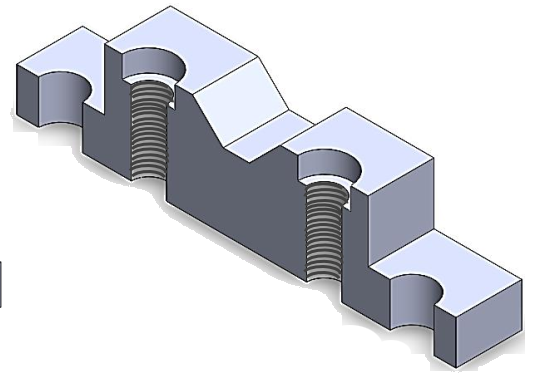 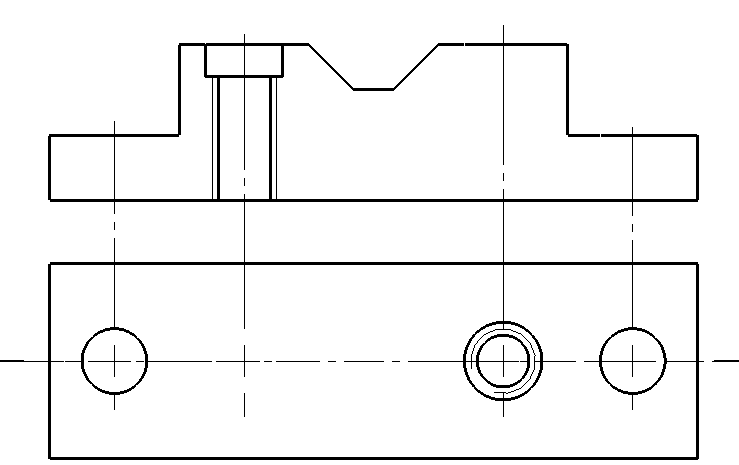 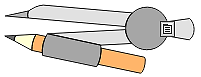 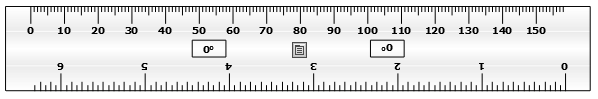 A
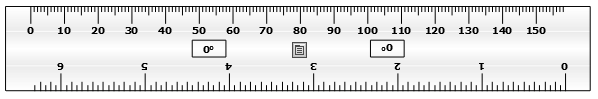 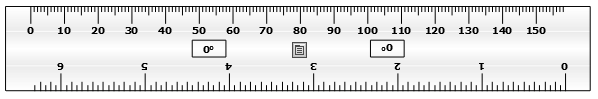 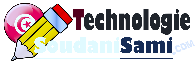 2ème  Année secondaire
A
leçon 2 :                                            La Coupe simple
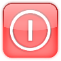 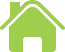 Exercice 04 :  On donne ci-dessous le dessin incomplet du socle (1) selon trois vues incomplètes
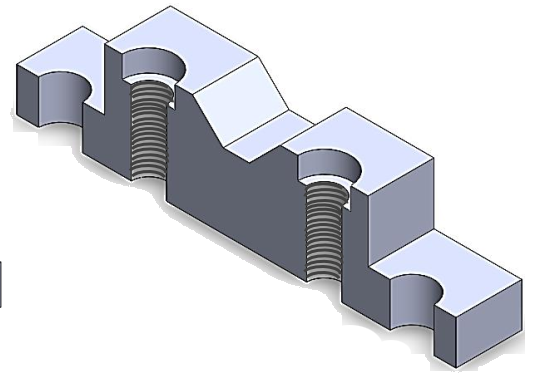 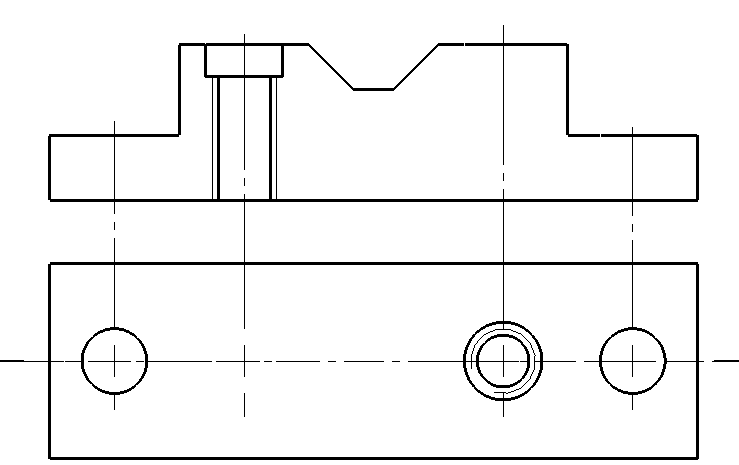 A - A
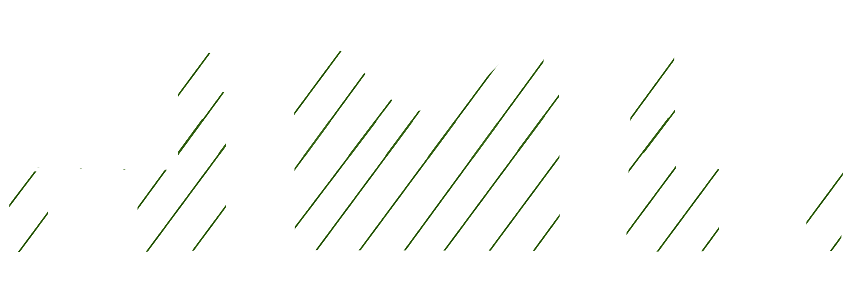 A
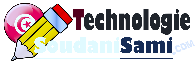 2ème  Année secondaire
B
A
leçon 2 :                                            La Coupe simple
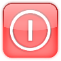 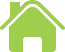 Exercice 04 :  On donne ci-dessous le dessin incomplet du socle (1) selon trois vues incomplètes
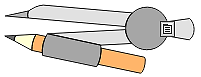 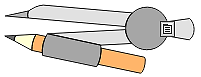 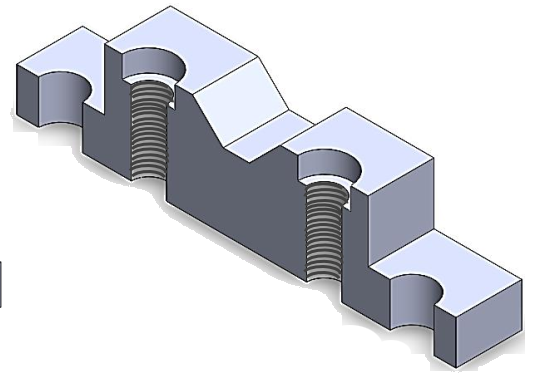 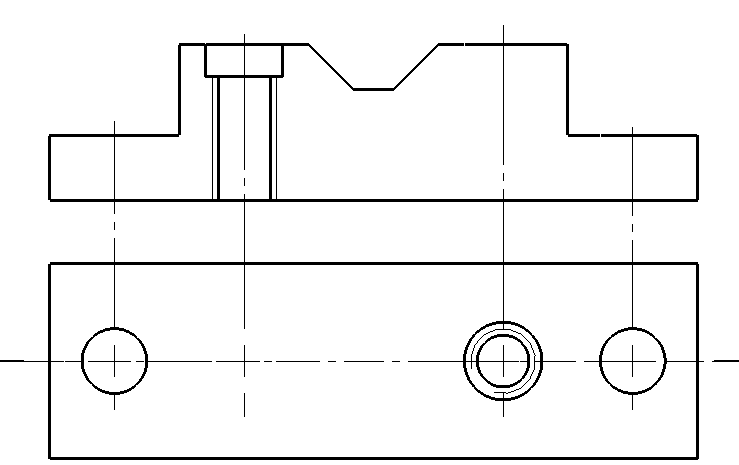 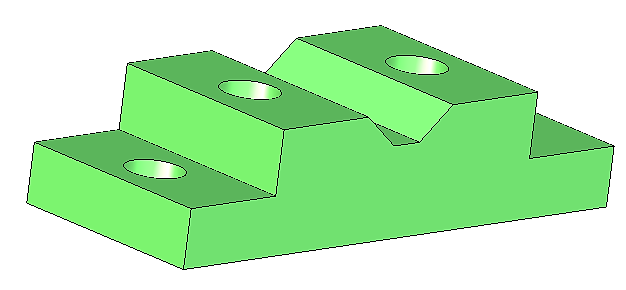 Vue en section
 B - B
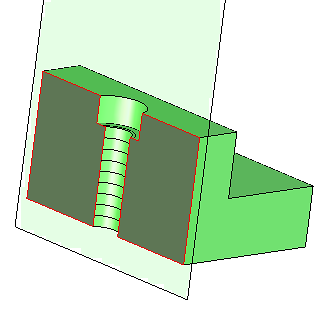 A - A
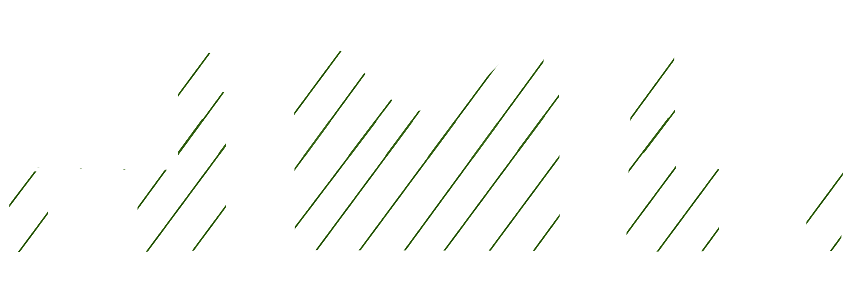 A
B
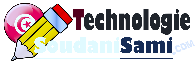 2ème  Année secondaire
B
A
leçon 2 :                                            La Coupe simple
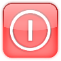 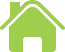 Exercice 04 :  On donne ci-dessous le dessin incomplet du socle (1) selon trois vues incomplètes
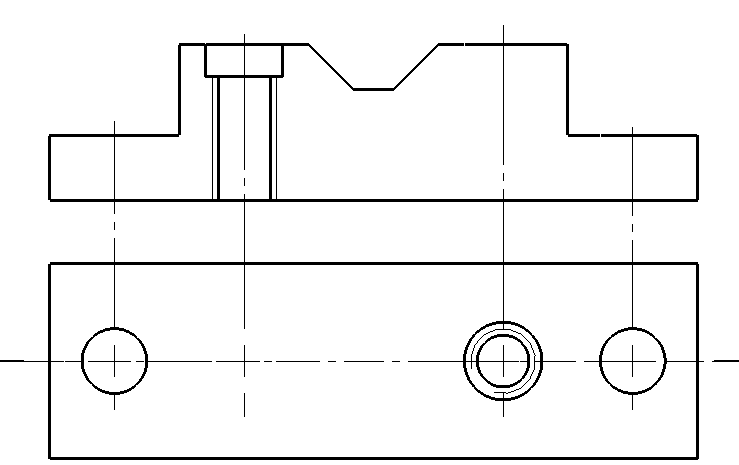 Vue en section
 B - B
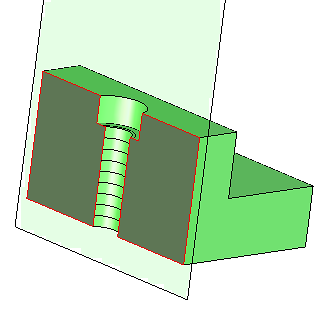 A - A
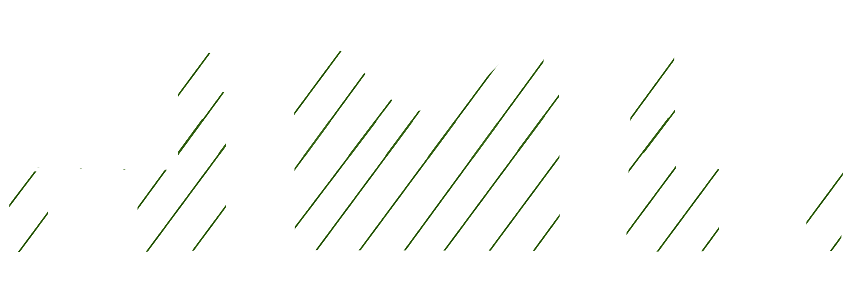 A
B
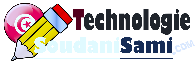 2ème  Année secondaire
leçon 2 :                                            La Coupe simple
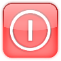 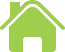 Exercice 05 : Compléter :
- La vue de face en coupe A – A
- La vue de gauche.
- La vue de dessus.
Indiquer les trois surfaces A, B, et C sur les vues
- Coter l'encombrement de la pièce.
- Coter la forme et la position du trou
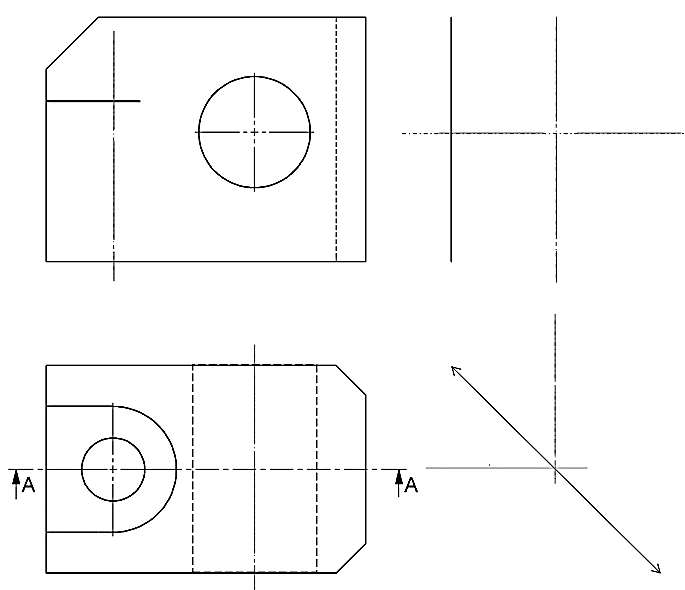 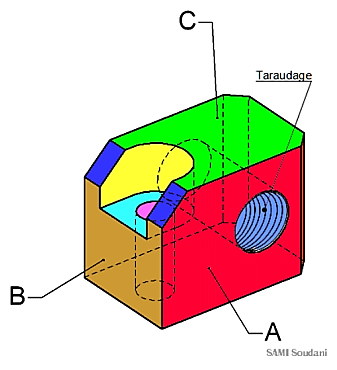 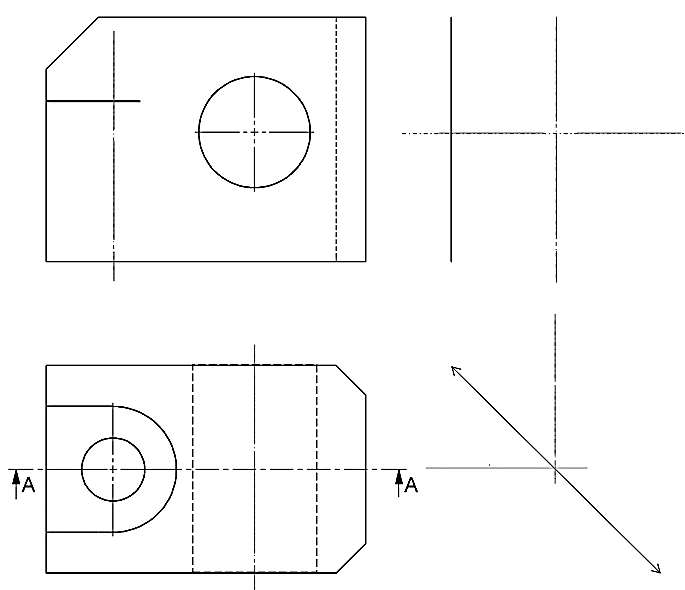 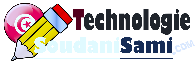 2ème  Année secondaire
leçon 2 :                          LA COUPE SIMPLE
Définition Graphique d'un Objet Technique
Chap.
2
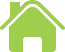 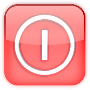 Fin de la Leçon
La Leçon  suivante :
Leçon 3
LA COTATION DIMENSIONNELLE
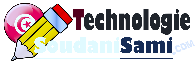 2ème   Année secondaire